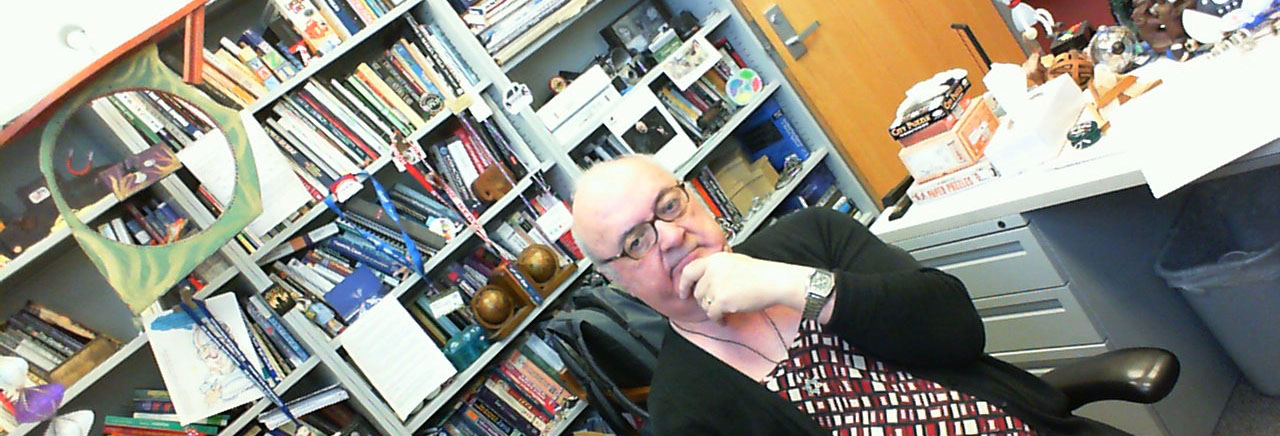 Software Construction and Evolution - CSSE 375Program Understanding
Shawn and Steve
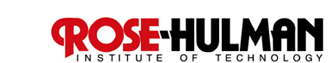 [Speaker Notes: Above – The pose to strike when trying to understand software.  We have surely concocted the most complex brain teasers of all time.
The middle lanyard in the background is from CSEE&T, the conference in Austria I attended over spring break.
The odd hanging shape, mostly green, is a double pendulum my younger daughter invented in a grade school art class.]
Common Maintenance Situation
Taylor D. Programmer is given the task to make a change to some software that someone else has written
It consists of about 50KLOC, 2000 modules/components, etc. (not a big system!)
Where does Taylor start?
What is Taylor looking for?
2
Program Understanding: Basic Manual Approach
Read about the program
Read the source code
Run the program
Return to steps 1 or 2 as necessary(Wash-Rinse-Repeat…)
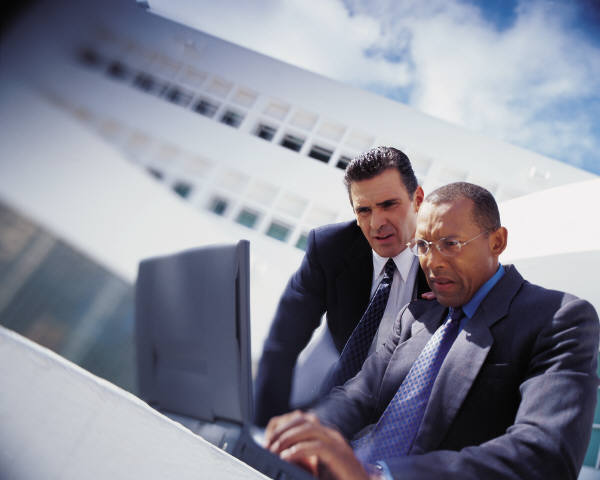 Q1
3
[Speaker Notes: Q1: What are the steps in the basic manual process for Understanding a Program?]
Perhaps some strategy can help….
Top-down(Decomposition)
Bottom-up (Composition)
“Chunking”
Opportunistic
Combination of top-down and bottom-up
How can you avoid it becoming “ad hoc”?
Q2
4
[Speaker Notes: Q2: What are three general strategies for systematically understanding a program?]
Program Understanding
Also known as Program Comprehension and Software Visualization
Definition: The process of acquiring knowledge about a computer program
A discipline of understanding computer source code
view(soulPredicates,<byCategory,byHierarchy>).viewComment(soulPredicates,
  ['This intentional view contains ALL classes that implement SOUL predicates (i.e., Prolog-like predicates that may use Smalltalk code due to language symbiosis).']).default(soulPredicates,byCategory).
	intention(soulPredicates,byCategory,?class) if	category(?category),	name(?category,?name),	startsWith(?name,['Soul-Logic']),	classInCategory(?class,?category).include(soulPredicates,byCategory,[Soul.TestClassifications]).
	intention(soulPredicates,byHierarchy,?class) if	…
Q3
5
[Speaker Notes: Useful for reuse, maintenance, reverse engineering and the like in the context of Software Engineering
Q3: What are two other names for program understanding as a technology area? Why didn’t they also call it “Program Listening” or “Program Smelling”?]
Program Understanding Factors
Expertise
Representation Form
Implementation Issues
Documentation
Organization and Presentation
6
[Speaker Notes: Expertise – domain knowledge, skill with language/environment, system knowledge…
Representation Form – Structure, Semantics, Language Form/Type (Declarative, Symbolic, Procedural, Functional)
Implementation issues - Naming conventions, Comments, Decomposition Mechanism
Documentation – relation to source code, hypertext links
Organization and Presentation – of the software artifacts, formal/informal]
Parts of a Whole Comprehension
Studies on people’s perception indicate that there is a natural tendency to look for ways which can bring the parts into a meaningful whole (Gestalt) : The Aha Moment!
   This feeling comes when all the parts can be linked to form a holistic picture.
	Meaning lies in the connection.
7
[Speaker Notes: Humans need both “informal” and “formal” knowledge for program understanding
As a human begins to understand a program he/she finds and recognizes informal concepts and starts assigning them to structures in the program
Automatically “discovering (find + recognize) these informal concepts and assigning them to their implementation instances (structures of code) is the concept assignment problem”]
Concept Assignment Problem
Program understanding  
 put in context of
Program knowledge
(structure, syntax, 
plans etc.)
Human oriented
world concept
knowledge
Find concepts
(recognize)
Assign concepts
to parts of code
Concept 
Assignment
Problem
Q4
[Speaker Notes: Humans understand in terms of application domains e.g. “reserves an airline seat” ≠ “if(seat = request(flight)) && available(seat) then researve(seat, customer)”
Humans understand because of “rich context of world knowledge”
Machines lack contextual world knowledge
Q4: What does the Concept Assignment problem map?  Why would OO programs help with this?]
Program and Human Concept Types
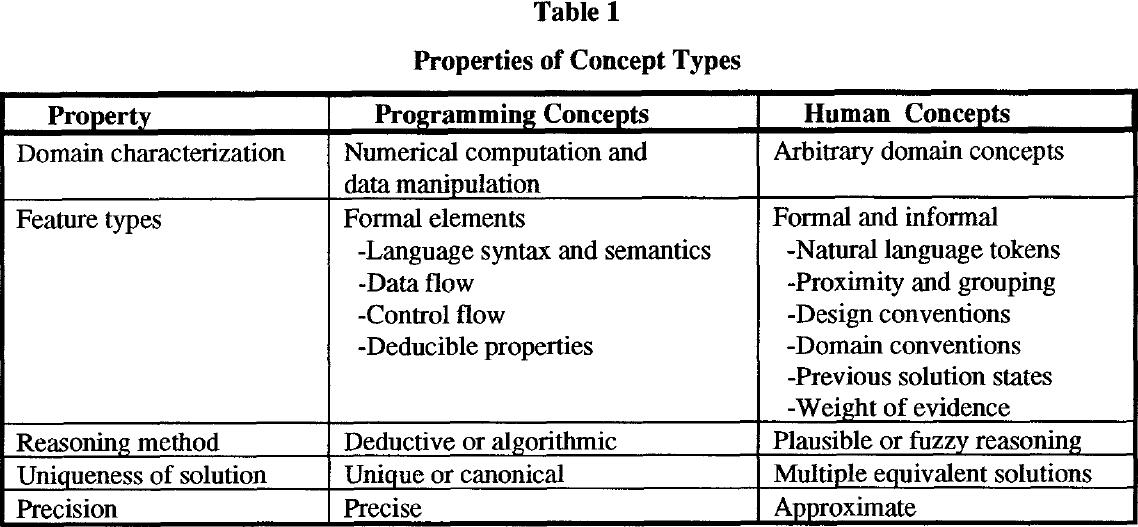 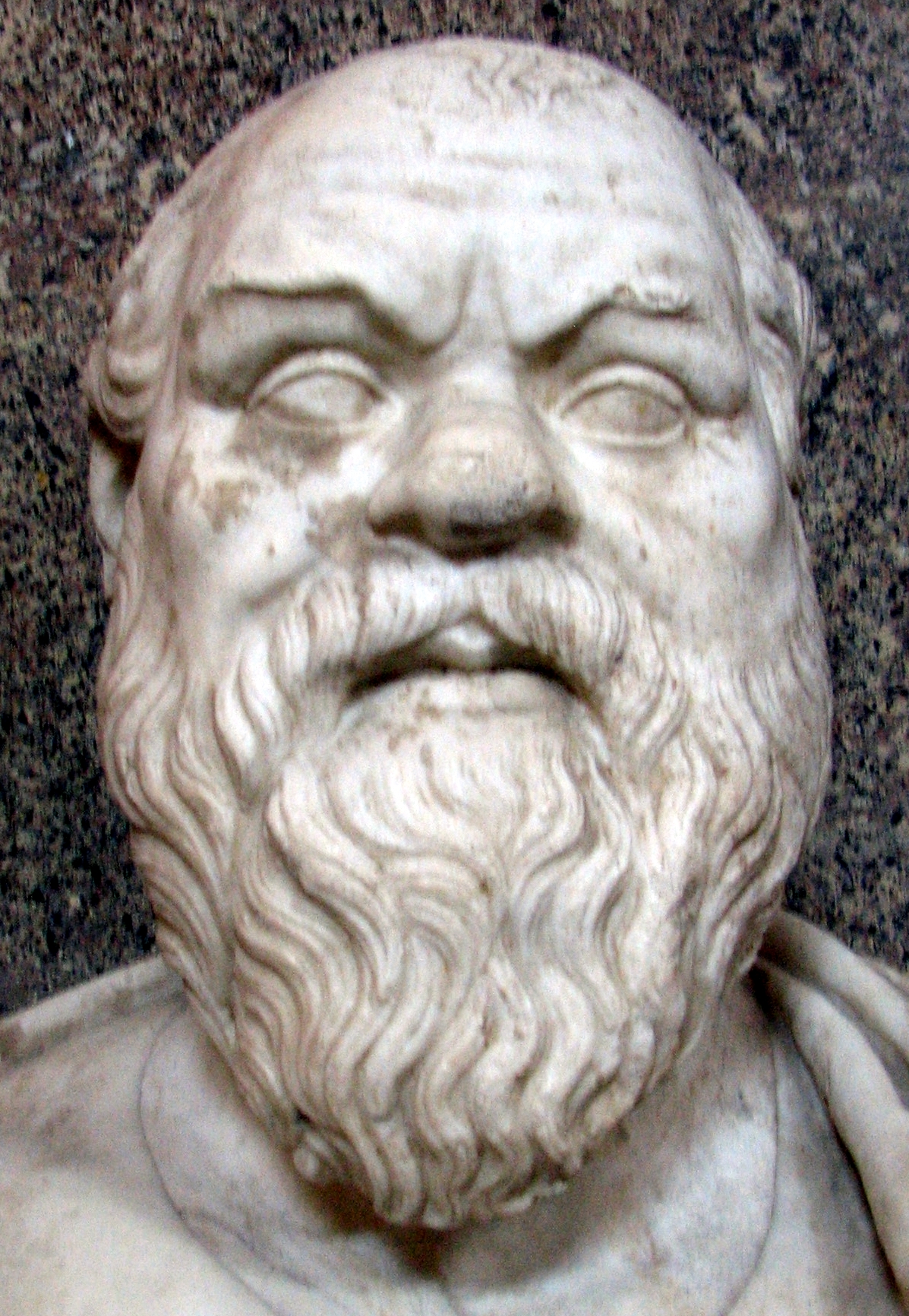 Typical open-ended human problem:  “What would Socrates say about that?”  We don’t expect a single answer.
Q5
[Speaker Notes: Q5: What is the difference between programming concepts and human concept with respect to uniqueness of solution?  How do you explain that?
Image of Socrates from http://en.wikipedia.org/wiki/Socrates.]
Program Slicing
int main() {
	int sum = 0;
	int i = 1;
	while (i < 11) {
		sum = sum + i;
		i = i + 1;
	}
	printf(“%d\n”,sum);
	printf(“%d\n”,i);
}
Program slicing is the computation of the set of a program’s statements, the program slice, that may affect the values at some point of interest, referred to as a slicing criterion.
Q6
10
[Speaker Notes: Q6: In your own words, what is program slicing?]
Backward slice with respect to “printf(“%d\n”,i)”
Program Slicing – Backward Slice
int main() {
	int sum = 0;
	int i = 1;
	while (i < 11) {
		sum = sum + i;
		i = i + 1;
	}
	printf(“%d\n”,sum);
	printf(“%d\n”,i);
}
11
Forward slice with respect to “sum = 0”
Program Slicing – Forward Slice
int main() {
	int sum = 0;
	int i = 1;
	while (i < 11) {
		sum = sum + i;
		i = i + 1;
	}
	printf(“%d\n”,sum);
	printf(“%d\n”,i);
}
Q7
Source: Tom Reps
12
[Speaker Notes: Q7: True / False: A forward slice in program slicing is simply the reverse of a backward slice.]
Exercise: What does this do?        What Slice is the Character Count?
void line_char_count(FILE *f) {
	int lines = 0;
	int chars;
	BOOL eof_flag = FALSE;
	int n;
	extern void scan_line(FILE *f, BOOL *bptr, int *iptr);
	scan_line(f, &eof_flag, &n);
	chars = n;
	while(eof_flag == FALSE){
		lines = lines + 1;
		scan_line(f, &eof_flag, &n);
		chars = chars + n;
	}
	printf(“lines = %d\n”, lines);
	printf(“chars = %d\n”, chars);
}
[Speaker Notes: Think/Pair/Share – take 38 seconds to think, 2 minutes with a partner, then report
Line-Character-Count Program]
Character-Count Program
void char_count(FILE *f) {
	int lines = 0;
	int chars;
	BOOL eof_flag = FALSE;
	int n;
	extern void scan_line(FILE *f, BOOL *bptr, int *iptr);
	scan_line(f, &eof_flag, &n);
	chars = n;
	while(eof_flag == FALSE){
		lines = lines + 1;
		scan_line(f, &eof_flag, &n);
		chars = chars + n;
	}
	printf(“lines = %d\n”, lines);
	printf(“chars = %d\n”, chars);
}
int main() {
	int sum = 0;
	int i = 1;
	while (i < 11) {
		sum = sum + i;
		i = i + 1;
	}
	printf(“%d\n”,sum);
	printf(“%d\n”,i);
}
Control Flow Graph
Enter
F
sum = 0
i = 1
printf(sum)
printf(i)
while(i < 11)
T
sum = sum + i
i = i + i
Source: Tom Reps
Flow Dependence Graph
int main() {
	int sum = 0;
	int i = 1;
	while (i < 11) {
		sum = sum + i;
		i = i + 1;
	}
	printf(“%d\n”,sum);
	printf(“%d\n”,i);
}
Flow dependence
Value of variable
assigned at p may be
used at q.
p
q
Enter
i = 1
sum = 0
printf(sum)
printf(i)
while(i < 11)
sum = sum + i
i = i + i
Source: Tom Reps
Control Dependence Graph
int main() {
	int sum = 0;
	int i = 1;
	while (i < 11) {
		sum = sum + i;
		i = i + 1;
	}
	printf(“%d\n”,sum);
	printf(“%d\n”,i);
}
Control dependence
q is reached from p
if condition p is
true (T), not otherwise.
p
q
T
Similar for false (F).
p
q
F
Enter
T
T
T
T
T
T
sum = 0
i = 1
printf(sum)
printf(i)
while(i < 11)
T
T
sum = sum + i
i = i + i
Source: Tom Reps
Program Dependence Graph (PDG)
int main() {
	int sum = 0;
	int i = 1;
	while (i < 11) {
		sum = sum + i;
		i = i + 1;
	}
	printf(“%d\n”,sum);
	printf(“%d\n”,i);
}
Control dependence
Flow dependence
Enter
T
T
T
T
T
T
sum = 0
i = 1
printf(sum)
printf(i)
while(i < 11)
T
T
sum = sum + i
i = i + i
Q8
Source: Tom Reps
[Speaker Notes: Q8: What kind of dependencies are depicted in a Program Dependence Graph (PDG)? Why would you want to show both at once?]
What Are Slices Useful For?
Understanding Programs
Restructuring Programs
Program Specialization and Reuse
Program Differencing
Testing
19
[Speaker Notes: Understanding Programs
Restructuring Programs - Isolation of separate “computational threads”
Program Specialization and Reuse - Slices = specialized programs, Only reuse needed slices
Program Differencing - Compare slices to identify changes (Impact analysis)
Testing
What new test cases would improve coverage?
What regression tests must be rerun after a change?]
Program Comprehension Tools
A tool that aids in program understanding through the capture, analysis, and presentation of different perspectives (views) of the software
Basic Process is:
Extract information by parsing the source code
Store and handle the information extracted
Visualize all the retrieved information
20
[Speaker Notes: These tools possess the complications of compilers (completeness, consistency, invariance…)]
Interesting Software Views
Machine (ex. Byte Code, Assembly Code)
Program (ex. C code, Java code)
Define/Use Graphs
Data Flow
Control Flow
Call Graph
Function Graph
Module Graph
Architecture components…
Q9
21
[Speaker Notes: Q9: What software views listed above are you familiar with?

Define/Use Graphs - Functions and data used in runtime]
Why do it?
Figure out a single component you’re going to have to fix.
Add a new feature – somewhere!
Recall Feathers said this part of making changes was still hard – finding where to make a change.
Maybe automatically spot problems?
Show dependencies as you’re making changes.
Explore a whole system.
Get ready to rewrite a system.
Q10
22
[Speaker Notes: Q10: Why would visualizing an existing system with a tool be a logical step in getting ready to rewrite it?]
Anatomy of Software Visualization Tool
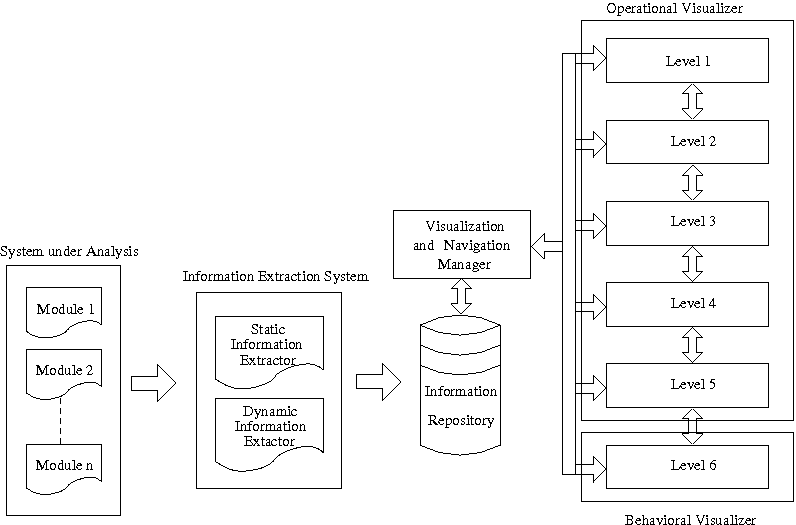 23
Example:EAR (Un Evaluador de Algoritmos de Ruteo)
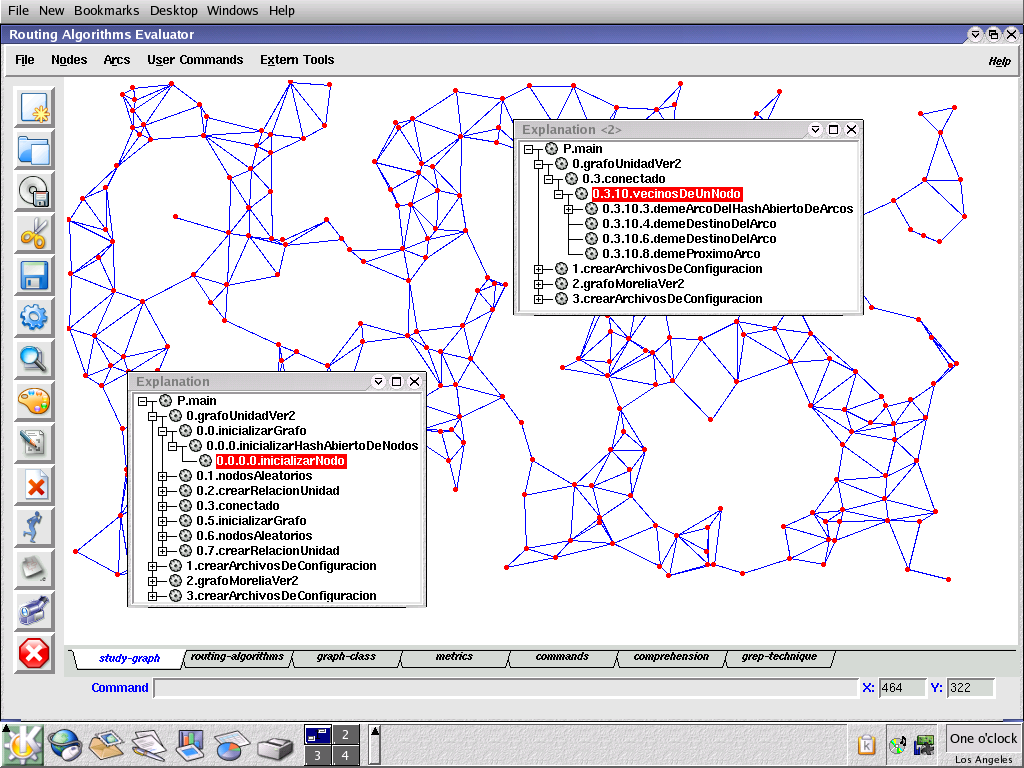 24
Example: ComVis Tool
25
Static View: Aspects of Classes
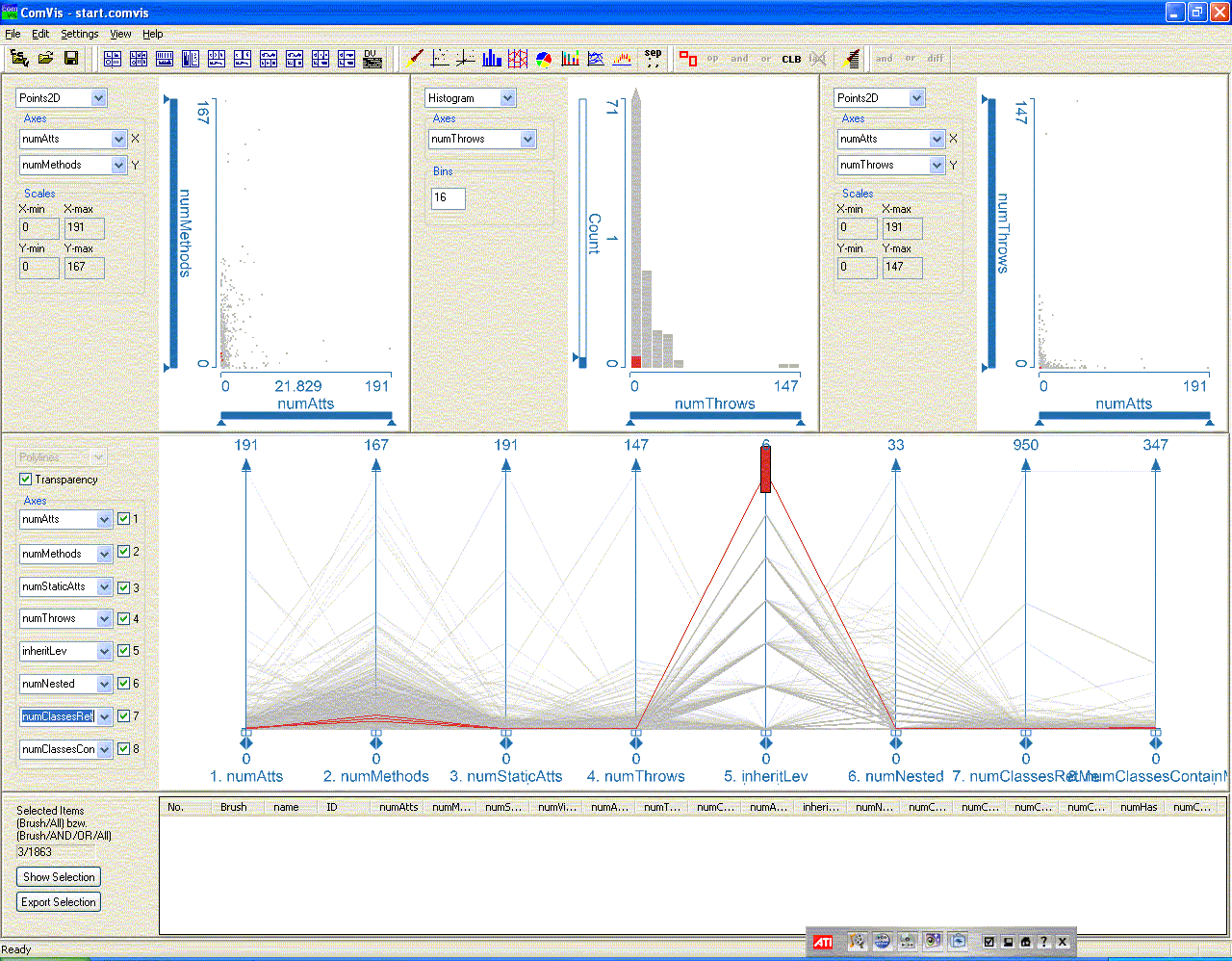 Compare# of Methods vs. # of Attribures
# of Throws
# of Attributes
Brush Classes thathave highestInheritanceLevel
Note that theyhave low # of Attributes, etc.
26
[Speaker Notes: Linked Multi-views, composite brushing.]
Dynamic View: Time series
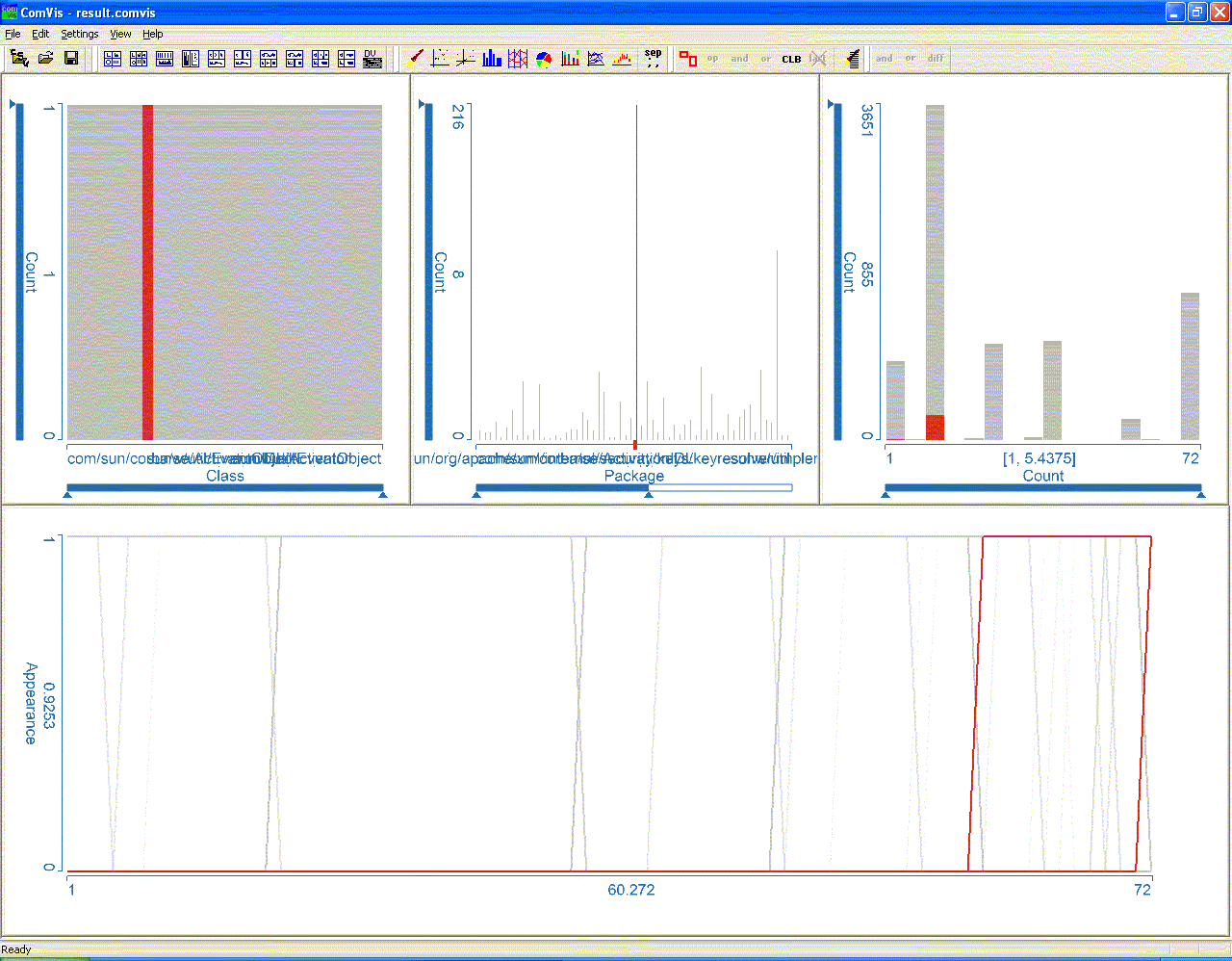 Select
package withhighest # ofclasses
Note # ofclassesWRTtotal in
version
Indicates howthe selectedclasses showup across all72 versions
27
[Speaker Notes: Overall view of the Java SDK source code history. 
Lower view provides a family of 8537 curves, each representing a class over  a sequence of 72 versions (from version 1.1.2_012 to 1.6.0). 
An individual curve has values 0 or 1 --  present (1) or absent (0) in a given version of the code (time values from1 to 72). 
While a simultaneous presentation of 8537 curves in a curve view is not necessarily useful, the ability to brush (select) to provide focus and content makes this view very useful.

TOP right view - histogram of the individual packages with the highest number of classes in the largest versions…72 versions and 3651 classes in largest version]